Equilibrium
K – Equilibrium Constant (Capitalized!)
Equilibrium Constant
Even though the concentrations of reactants and products are not equal at equilibrium, there is a relationship between them.

Law of Mass Action or also Equilibrium Expression – The relationship between the chemical equation and the concentrations of reactants and products is called the
Equilibrium Constant
For the general equation aA + bB  cC + dD, 
The law of mass action gives the relationship below. 
The lowercase letters represent the coefficients of the balanced chemical equation.
Always products over reactants 
K is called the equilibrium constant.
Unitless
Writing Equilibrium Constant Expressions
2 N2O5(g) Û 4 NO2(g) + O2(g) 

The equilibrium constant expression is:
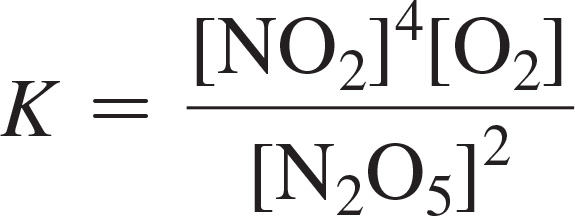 Product Favored Equilibrium
Large values for K signify the reaction is product favored
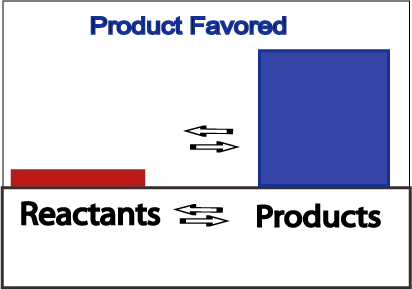 When equilibrium is achieved, most reactant has been converted to product
A Large Equilibrium Constant
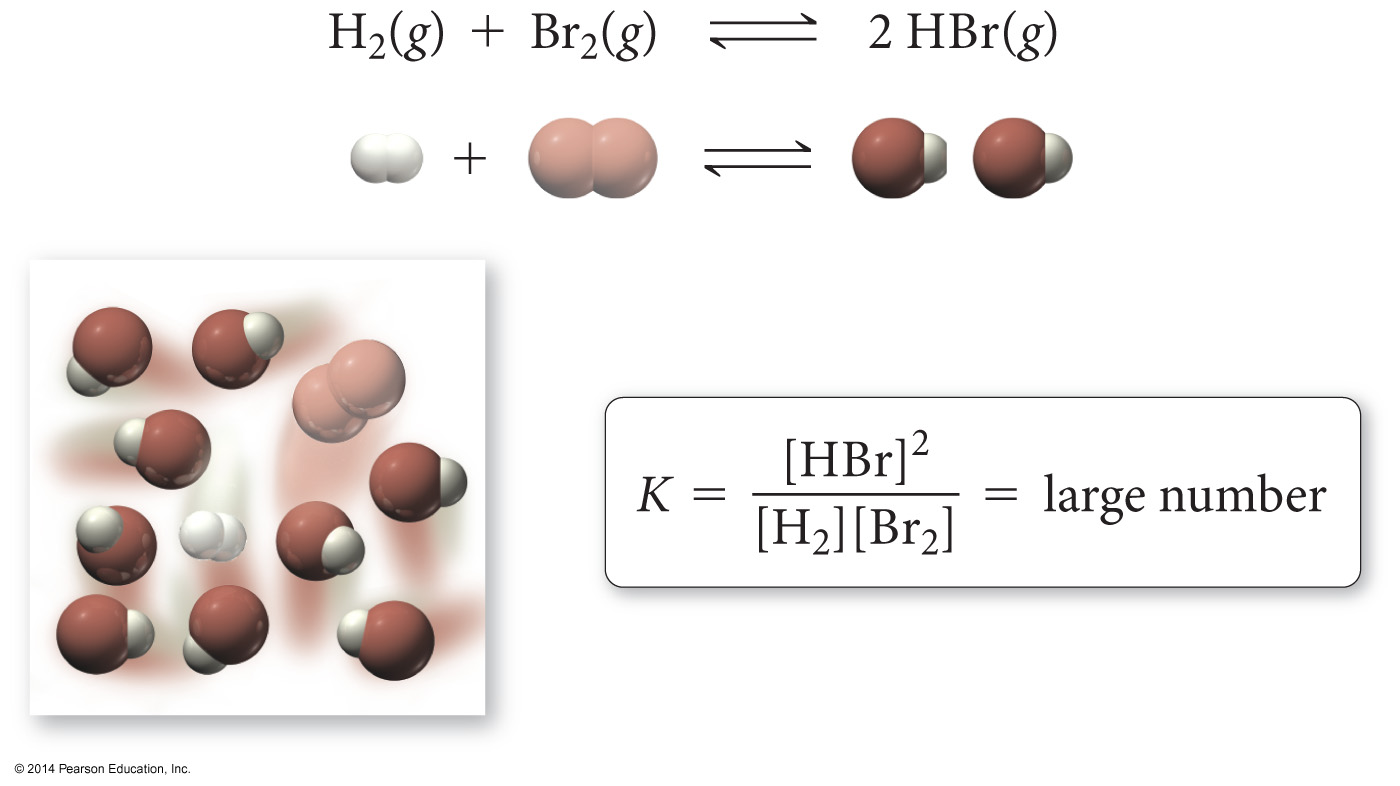 Reactant Favored Equilibrium
Small values for K signify the reaction is reactant favored
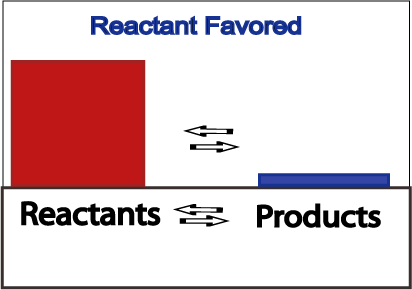 When equilibrium is achieved, very little reactant has been converted to product
A Small Equilibrium Constant
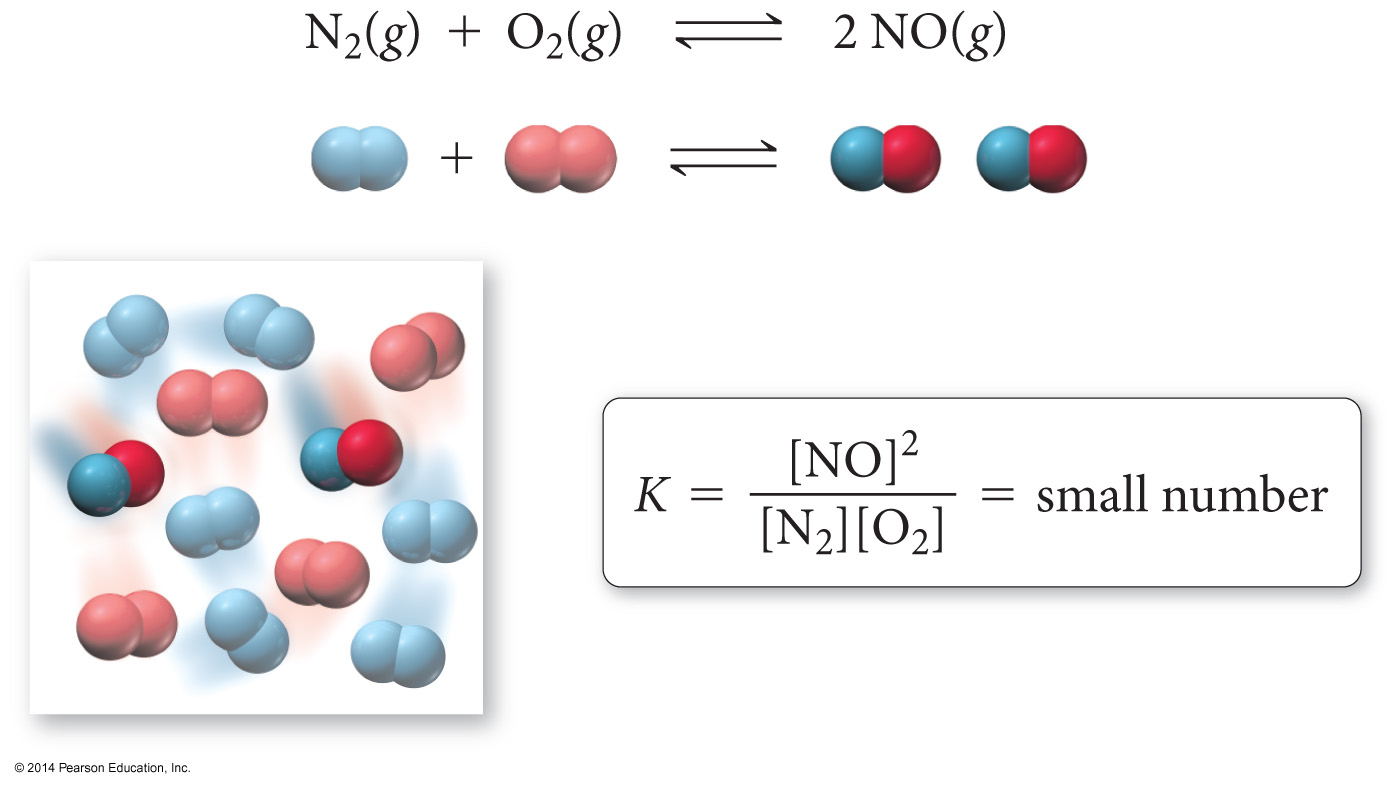 Relationships between K and Chemical Equations
When the reaction is written backward, the equilibrium constant is inverted.
aA + bB  cC + dD
the equilibrium constant expression is:
cC + dD  aA + bB
the equilibrium constant expression is:
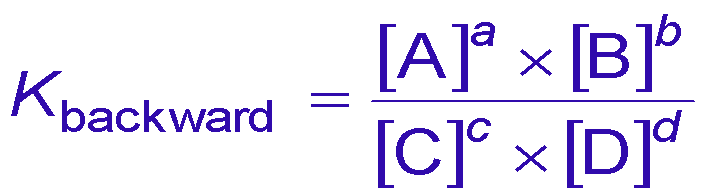 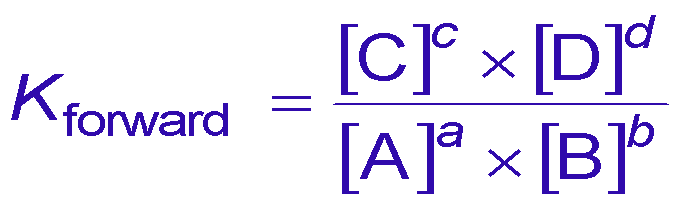 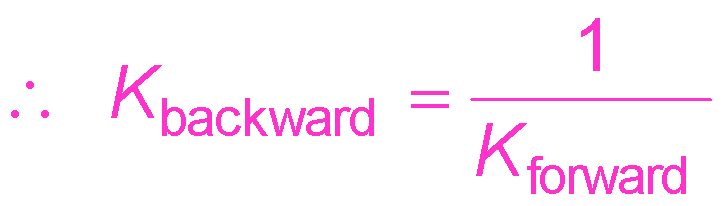 Relationships between K and Chemical Equations
When the coefficients of an equation are multiplied by a factor, the equilibrium constant is raised to that factor.
aA + bB Û cC 
the equilibrium constant expression is:
2aA + 2bB Û 2cC 
the equilibrium constant expression is:
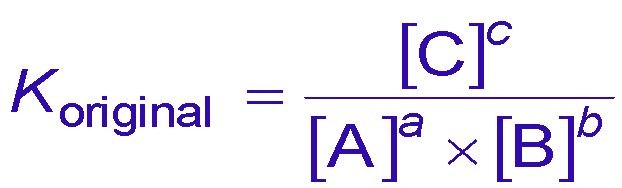 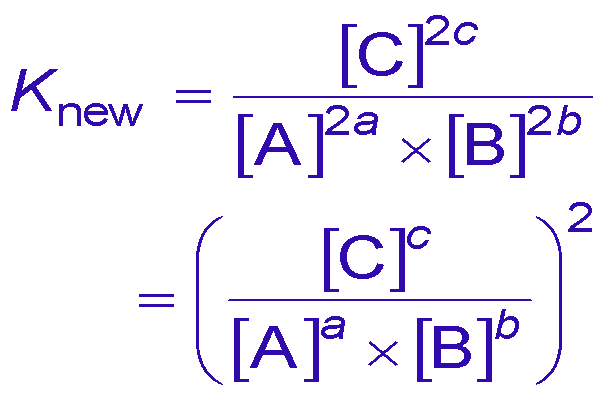 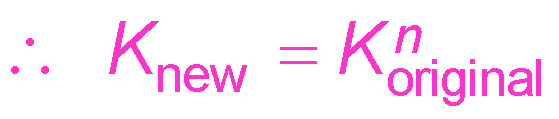 Relationships between K and Chemical Equations
When you add equations to get a new equation, the equilibrium constant of the new equation is the product of the equilibrium constants of the old equations.
aA Û bB  
 bB Û cC 
the equilibrium constant expressions are:
aA Û cC 
the equilibrium constant is:
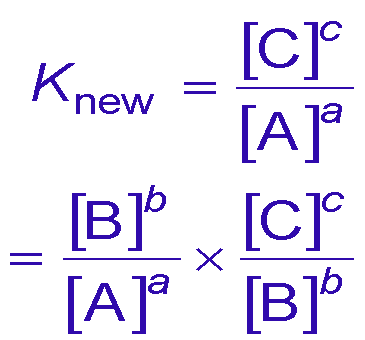 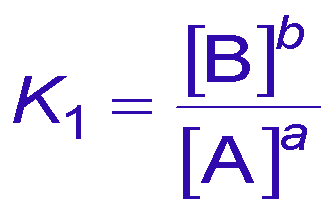 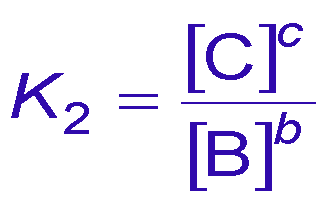 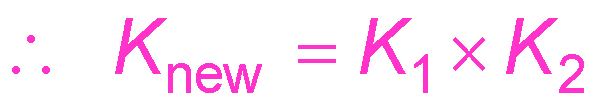 Equilibrium Constants for Rxns Involving Gases
The [   ]s of a gas in a mixture is proportional to its partial pressure.

Therefore, K can be expressed as the ratio of the partial pressures of the gases.

aA(g) + bB(g) Û cC(g) + dD(g) the equilibrium constant expressions are:
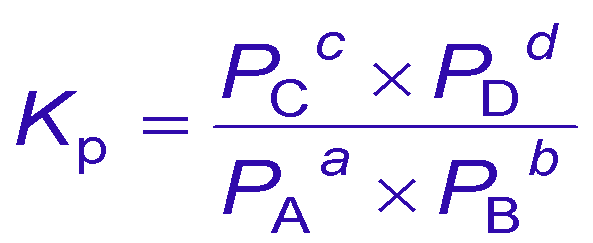 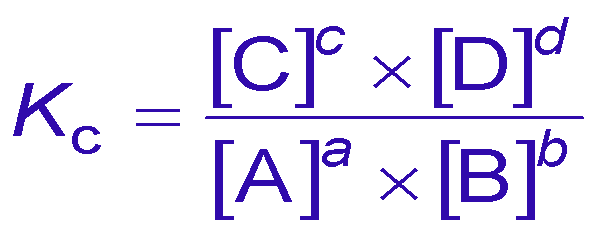 or
Kc and Kp
Kp, the partial pressures are always in atm.

Kp and Kc are not necessarily the same because of the difference in units.
Kp = Kc when Dn = 0
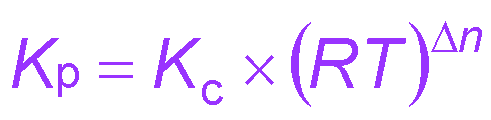 Dn is the difference between the number of moles of reactants and moles of products.
Deriving the Relationship Between Kc and Kp
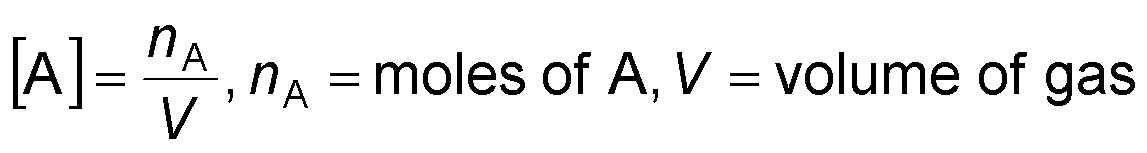 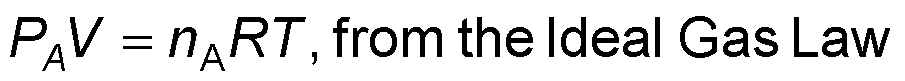 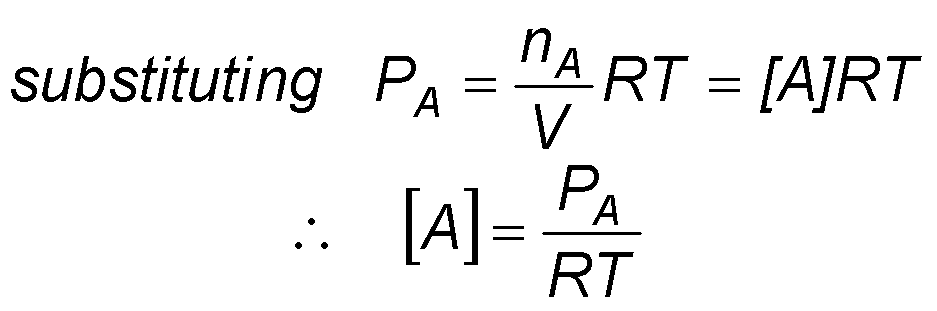 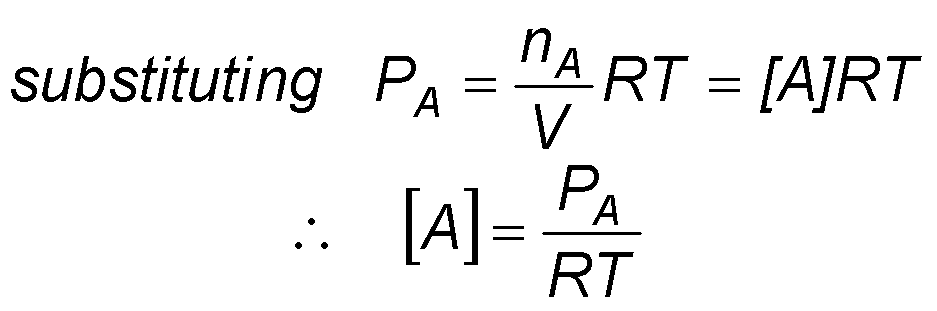 Deriving the Relationship Between Kc and Kp
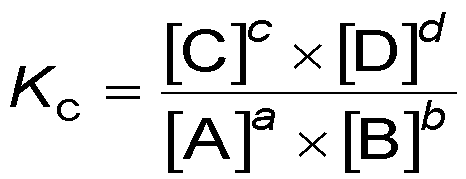 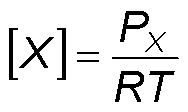 aA(g) + bB(g)  cC(g) + dD(g)
substituting
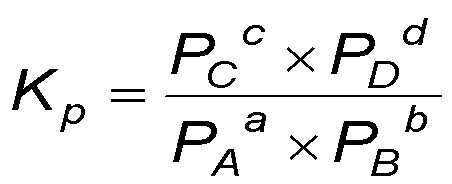 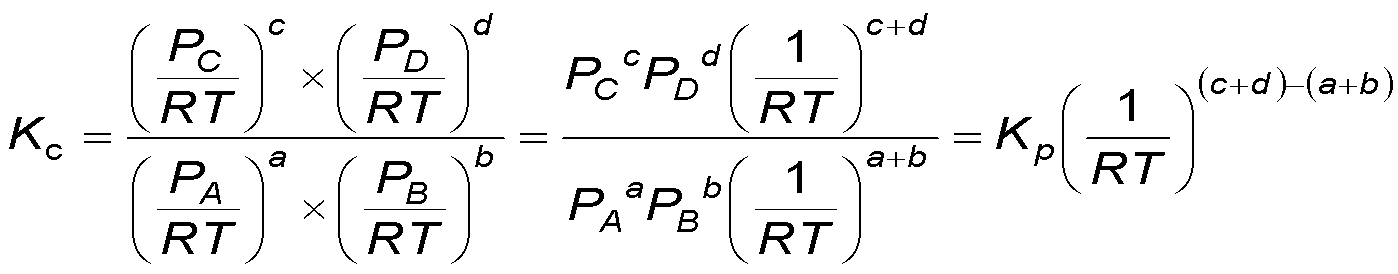 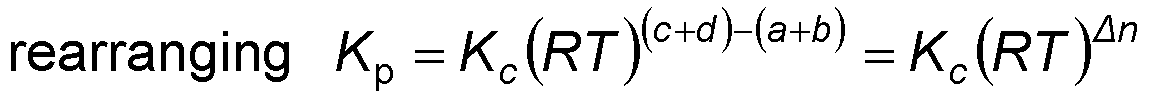 Heterogeneous Equilibria
[   ]s of pure solids and pure liquids do not change during the course of a reaction.

Because their [  ]s don’t change, solids and liquids are not included in the equilibrium constant expression.

the equilibrium constant expression is as follows:
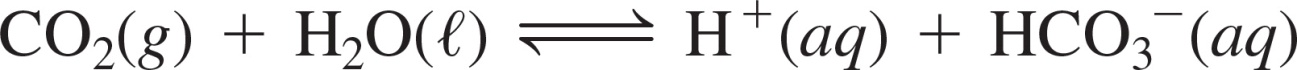 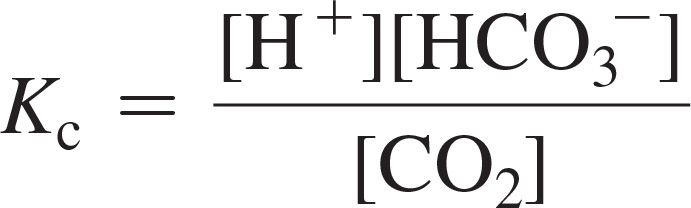 Heterogeneous Equilibria
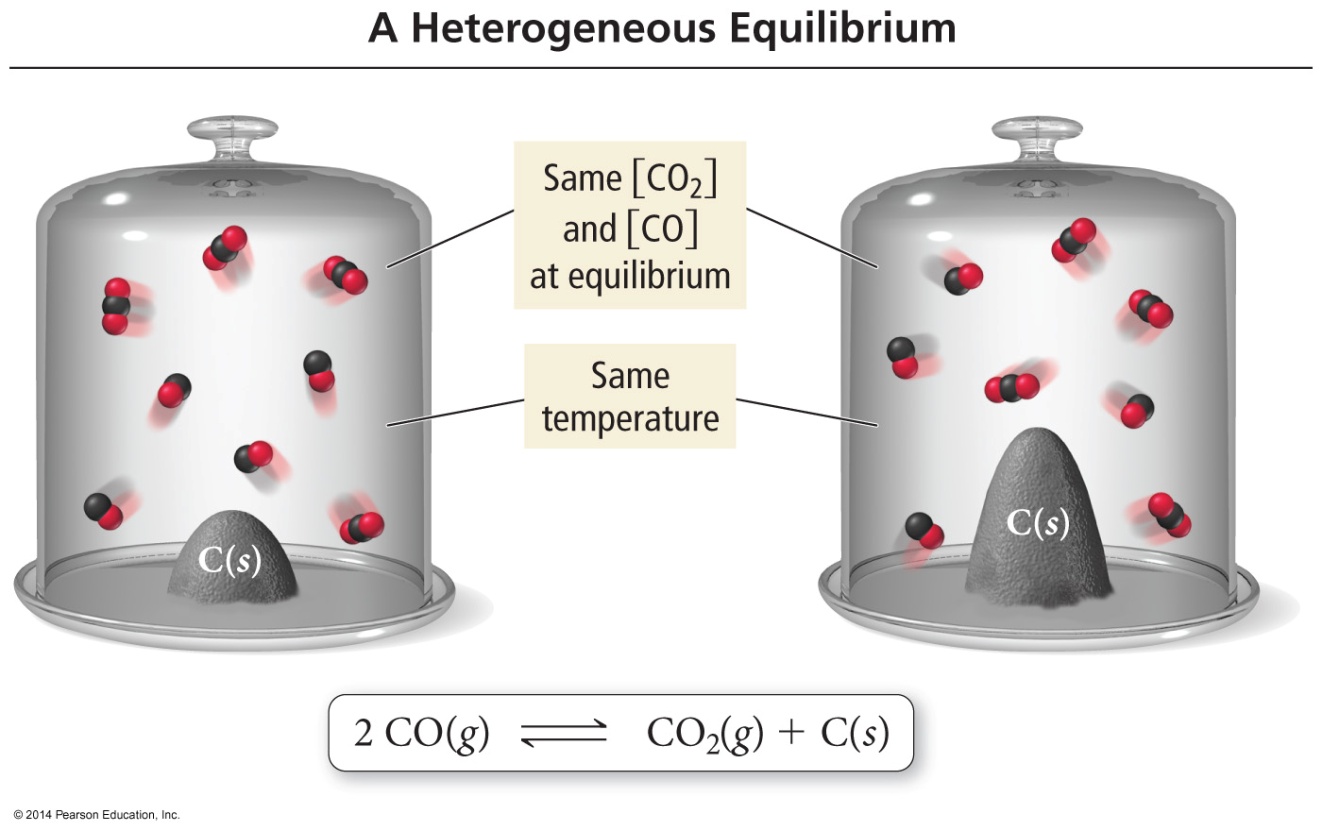 The amount of C is different, but the amounts of CO and CO2 remain the same.  Therefore, the amount of C has no effect on the position of equilibrium.